EPOS-GNSS services status and developments
R. Fernandes1, M. Bos1, C. Bruyninx2, P. Crocker1, J. Dousa3, A. Walpersdorf4, A. Socquet4, A. Avallone5, A. Ganas6, C. Ionescu7, A. Kenyeres8, B. Ofeigsson9, H. Ozener10, M. Vergnolle11, M. Lidberg12, T. Liwosz13, W. Soehne14, P. Bezdeka3, R. Cardoso1, N. Cotte4, R. Couto1, N. D’Agostino5, A. Deprez4, A. Fabian2, L. Féres1, J. Legrand2, J.-L. Menut11, E. Nastase7, K.-M. Ngo11, F. Sigurðarson9, P. Vaclavovic3
1. UBI/C4G, Covilhã, Portugal						2. ROB, Brussels, Belgium
3. GOP, Pezny, Czech Republic						4. CNRS-UGA, Grenoble, France
5. INGV, Rome, Italy								6. NOA, Athens, Greece
7. INCDFP RA, Bucharest, Romania					8. BFKH, Budapest, Hungary
9. IMO, Reykjavik, Iceland							10. KOERI, Istanbul, Turkey
11. CNRS-OCA, Nice, France,						12. LM, Gävle, Sweden
13. WUT, Warsaw, Poland							14. BKG, Frankfurt-am-Main, Germany
wp10@epos-ip.eu
What is EPOS?
EPOS is a long-term project for the integration 
of research infrastructures for Solid Earth Science in Europe 
One of the three priority projects of European Commission within ESFRI
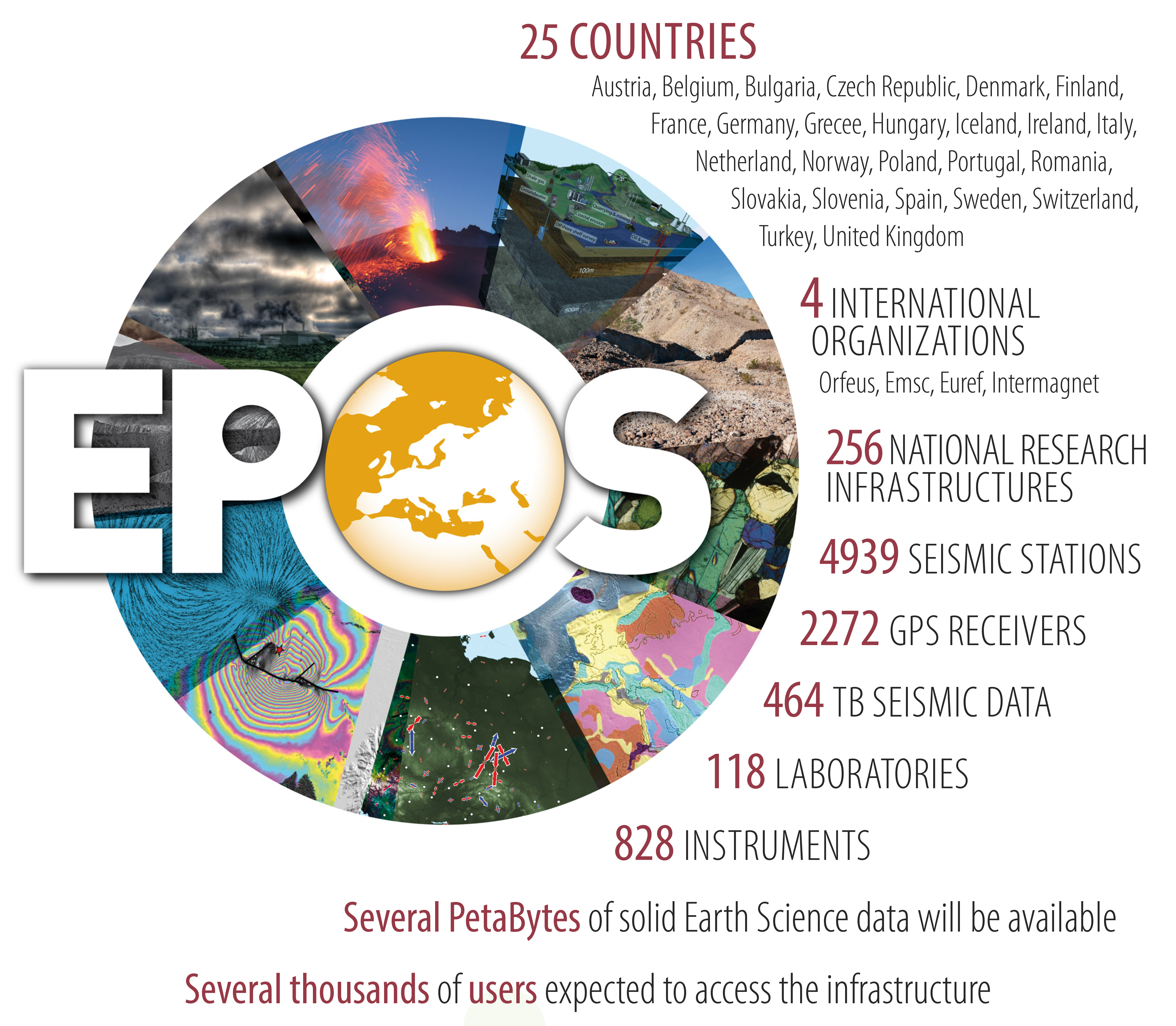 EPOS integrates the 
existing (and future) advanced European facilities into 
a single, distributed,
sustainable infrastructure 
taking full advantage of new e-science opportunities
How will EPOS work?
National Research Infrastructures (NRI)
Thematic Core Services (TCS)
Integrated Core Services (ICS)
Functional Architecture
community-specific integration
novel e-infrastructure
Computational 
Resources
Interoperability
Brokerage
Thematic integration
Engagement of communities
Community service provision
Data generation &  standardization
Sustainability and operation
Quality checked repositories
Metadata registry
Processing
Aggregation 
Integrated analyses
Visualization
EPOS Today
Each of the communities (e.g. GNSS) gets organized:
Set up their governance (to speak with ‘one voice’ in EPOS)
Define the data and data products to provide to the EPOS portal
Construct the (IT) interfaces between their community and the EPOS portal
GNSS 
Contribution based on collaboration between the geodetic/geophysical community including EUREF
Objectives EPOS-IP (Implementation Phase) WP10 – GNSS Data & Products
GLASS – What and Why?
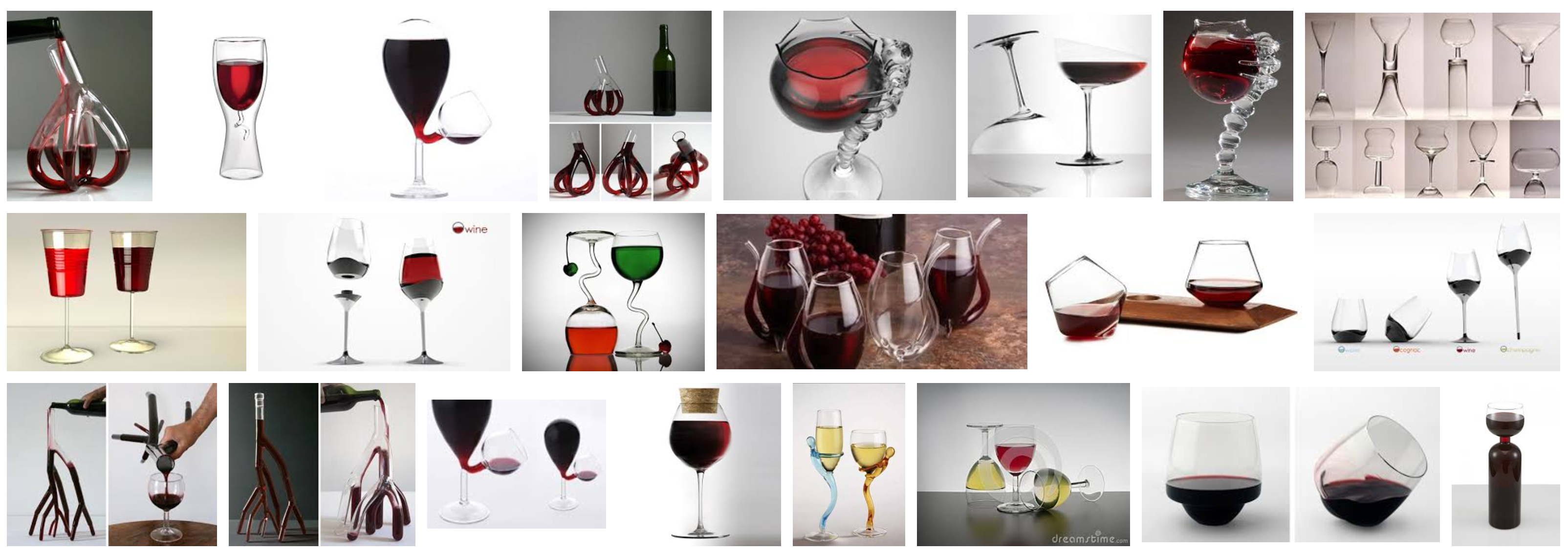 GLASS – What and Why?
GNSS Linkage Advanced Software System
GLASS intends to be an integrated software package to be deployed in a GNSS infrastructure to:
 Manage GNSS data (RINEX & metadata) from distributed repositories/data centers:
Collect data
Validate data
Disseminate data

Provide GNSS products:
Coordinate Daily and Time Series
Velocity Fields
Strain Rate Fields
GLASS – components
GLASS encompass the following key elements:

Physical components –  repositories/data centers

Primary - default repository, decided by the data provider

Secondary - alternative repository

Mirror - a repository that act as a mirror of  another

Web services – portals, monitoring tools, data and products mining solutions

Software applications – managing interactions between repositories and services
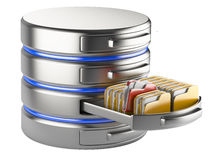 GLASS work flow
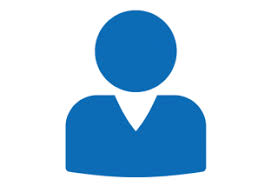 USERS
GNSS Data Gateway
GNSS Products
 Gateway
M3G
Center
EPOS
station metadata added to database
GLASS
GLASS
Strain rates
New station
metadata
New RINEX
metadata
RINEX files
GLASS
velocities
Positions, 
velocities
GNSS data provider
GNSS analysis center
GNSS analysis center
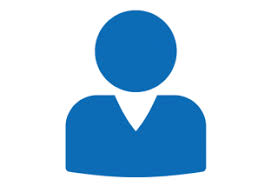 PROVIDERS
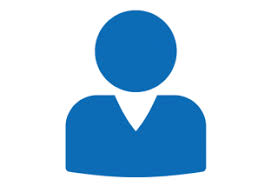 RINEX
FILE
RINEX Repositories / Data Centers
RINEX Repository
(Data Center)
RINEX Data: need to be available (local or external – url link) and GLASS will run on top of it (no need to adapt directory structure).
FILES
GLASS software will act when a new file become available by:
Checking the file metadata (Header) against the the Site metadata (Anubis)
Run additional checks on file contents (Anubis)
Provides the url location to the data portal (local and externals)
GLASS Applications
M3G
MetadataMonitoring
Site Information
Long term 
data monotoring
Data Quality
url location
Data Portal(s)
M3G – Metadata Management system for Multiple GNSS Networksto be maintained by ROB - Belgium
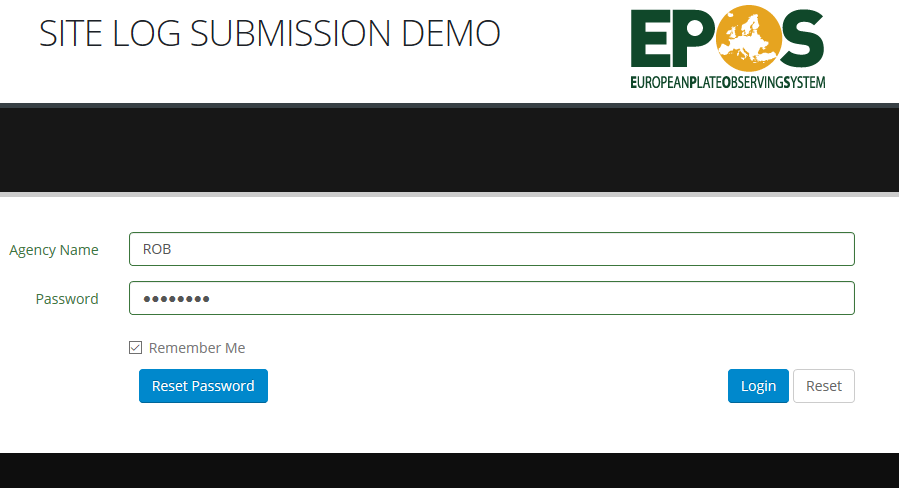 M3G – Metadata Management system for Multiple GNSS Networks
View current log
Update site log
Export site log
Import site log from local disk
Long-Term Monitoring Centerto be maintained by ROB - Belgium
Observed phase data for all constellations. Input are the station daily RINEX 2/3 observation files. The graphs give a snapshot of the station tracking for a specific date.
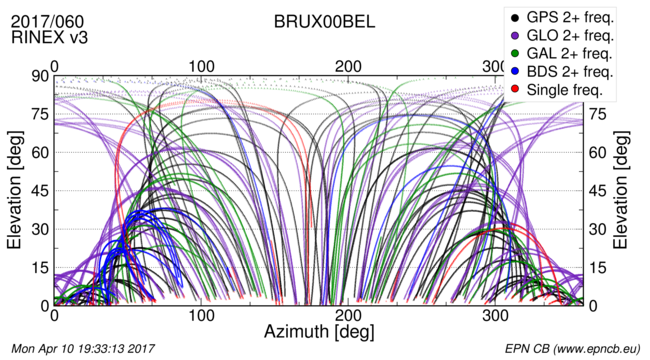 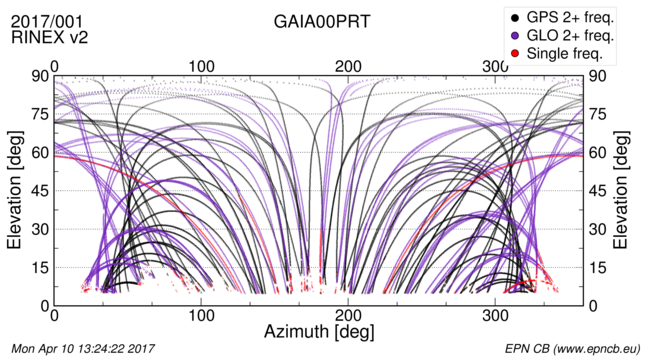 Data Portal to be maintained by CNRS - France
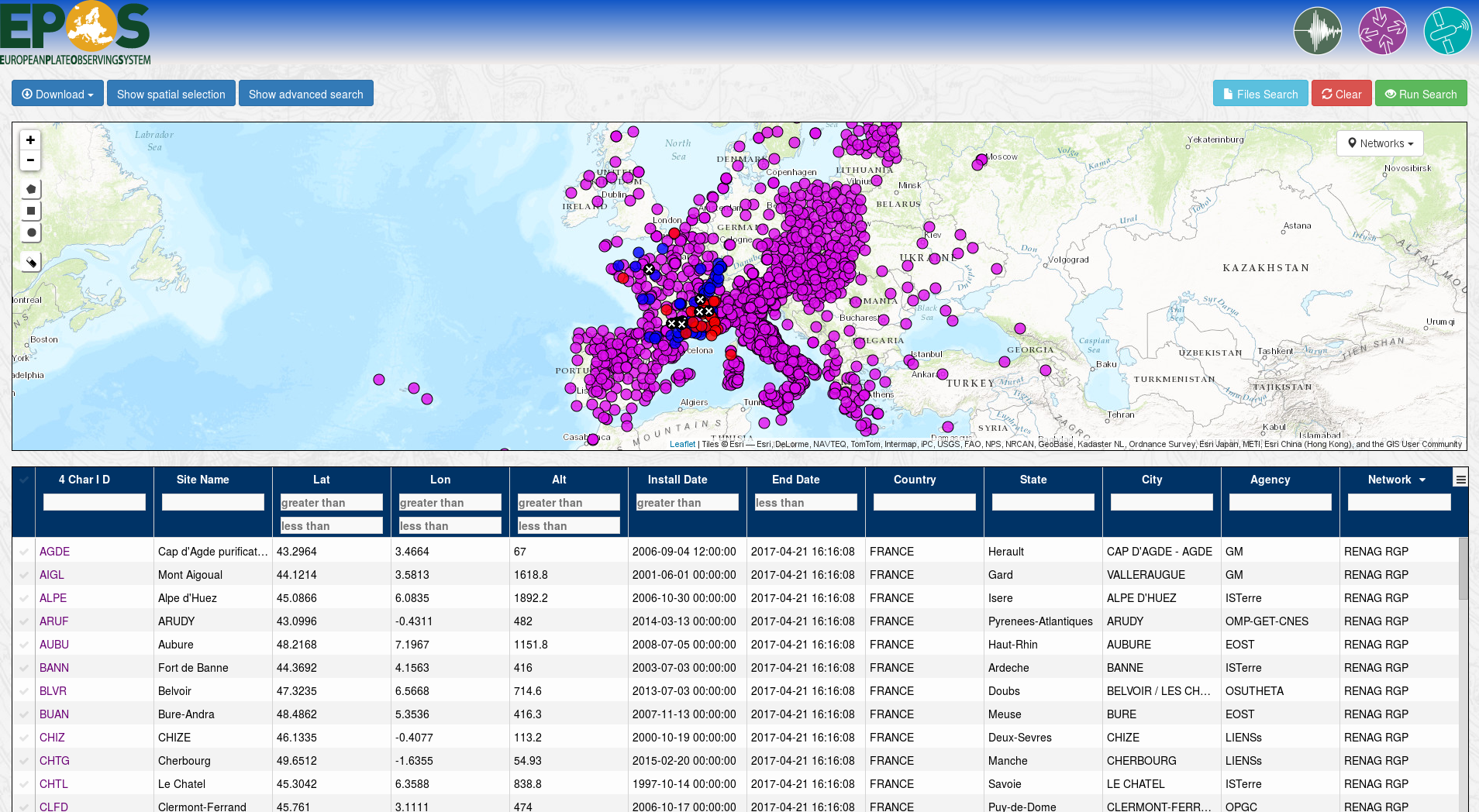 DEMO
[Speaker Notes: Notes :
Different colors = differents networks
To makes things easier only RENAG stations are shown in the spreadsheet]
Data Portal
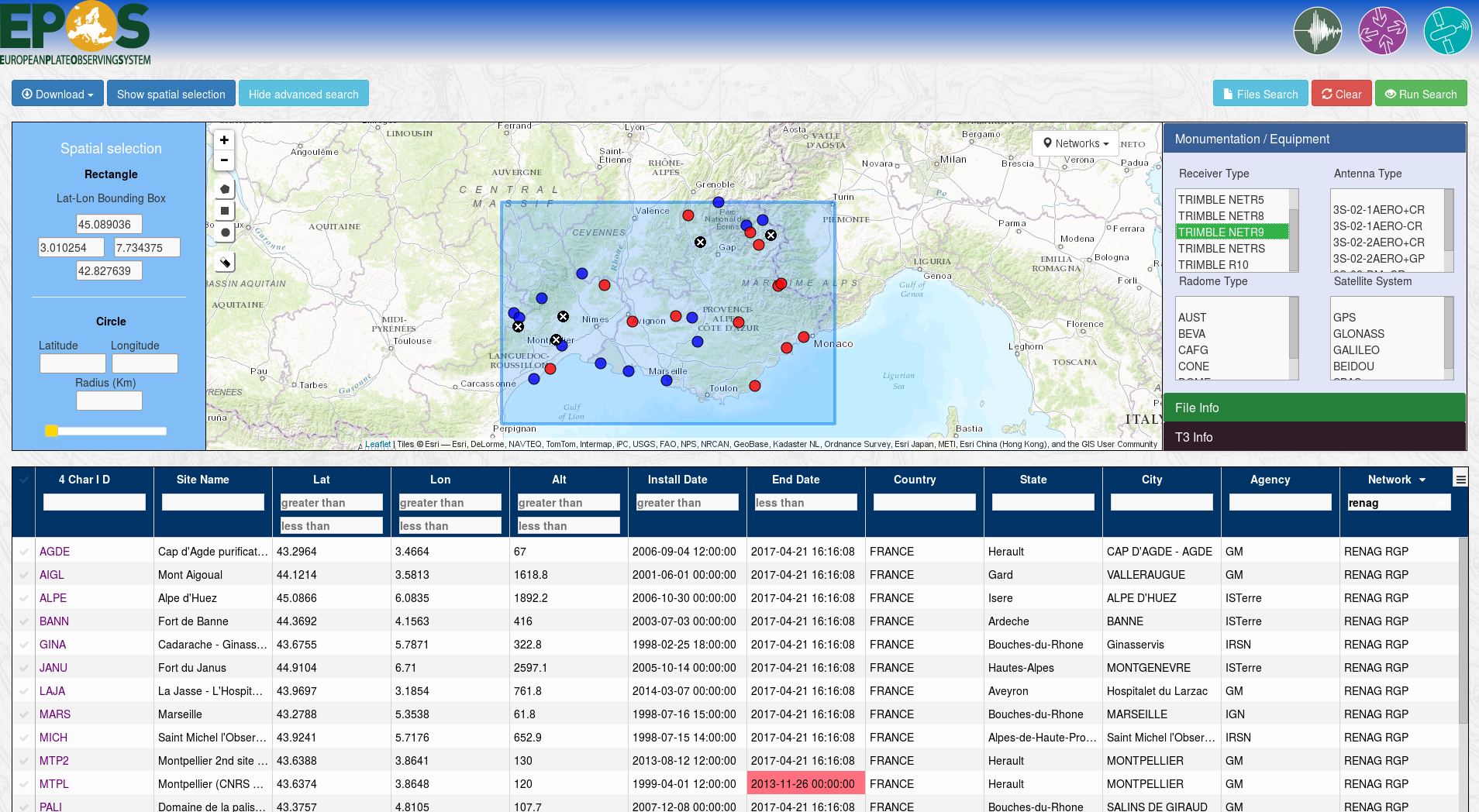 ❸
DEMO
❷
❶
[Speaker Notes: S-E France is selected with the rectangle tool (interface updated in real time)

TRIMBLE NETR9 is selected in the receiver type window of the advance search panel (doesn’t update the inerface)

The spreadsheet is filtered for RENAG (interface updated in real time)]
EPOS-GNSS Products
Current status: Prototype Products already generated
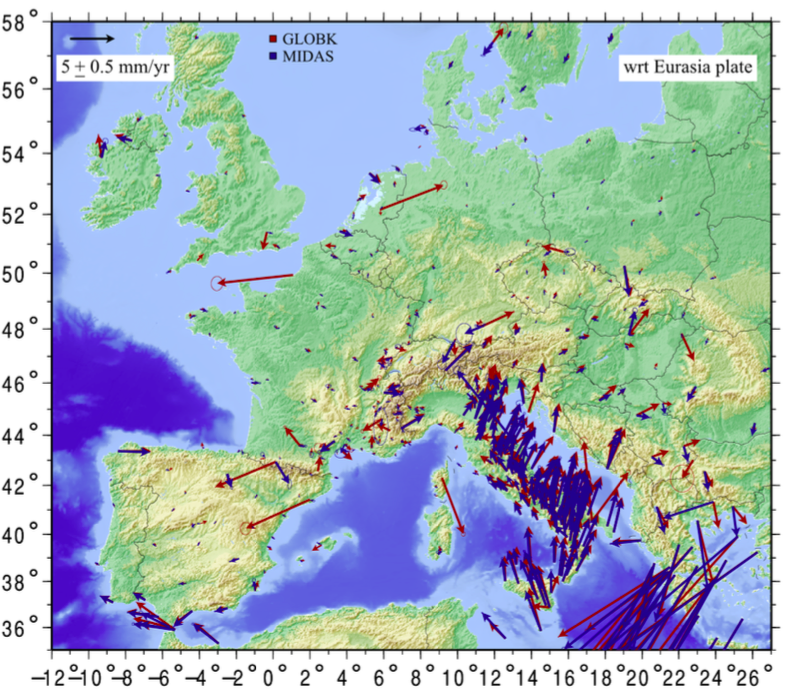 Daily solutions + metadata 
run by 2 Pan-European processing centers (INGV, UGA-CNRS)
densified solution EUREF (BFKH)
Daily time-series & velocity fields + metadata
Individual Solutions (INGV, UGA-CNRS)
Combined Solution (BFKH)


Strain Rate maps + metadata
Global + Regionals (LM)
Products Portal
to be maintained by UBI/C4G – Portugal
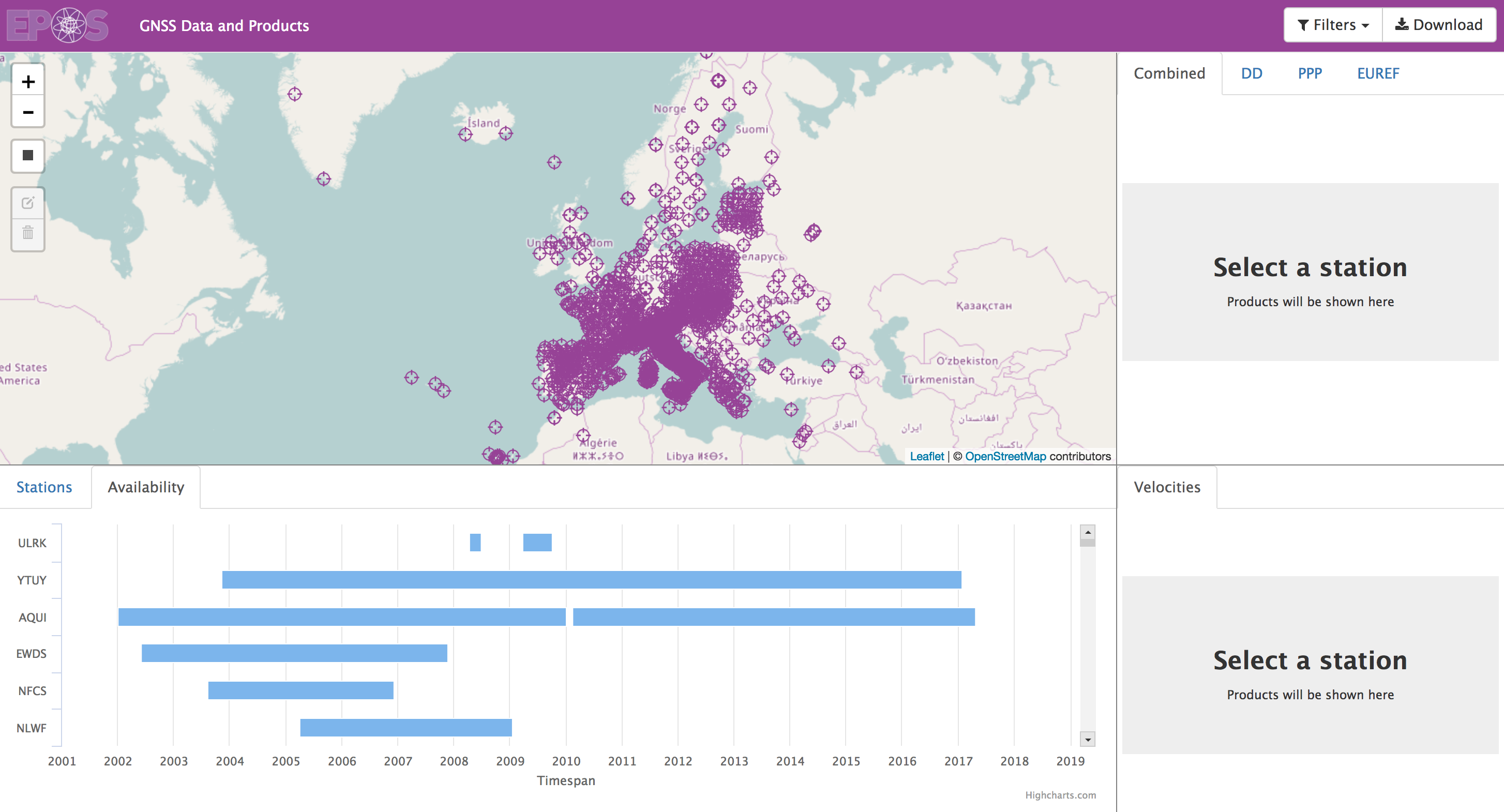 DEMO
Products Portal
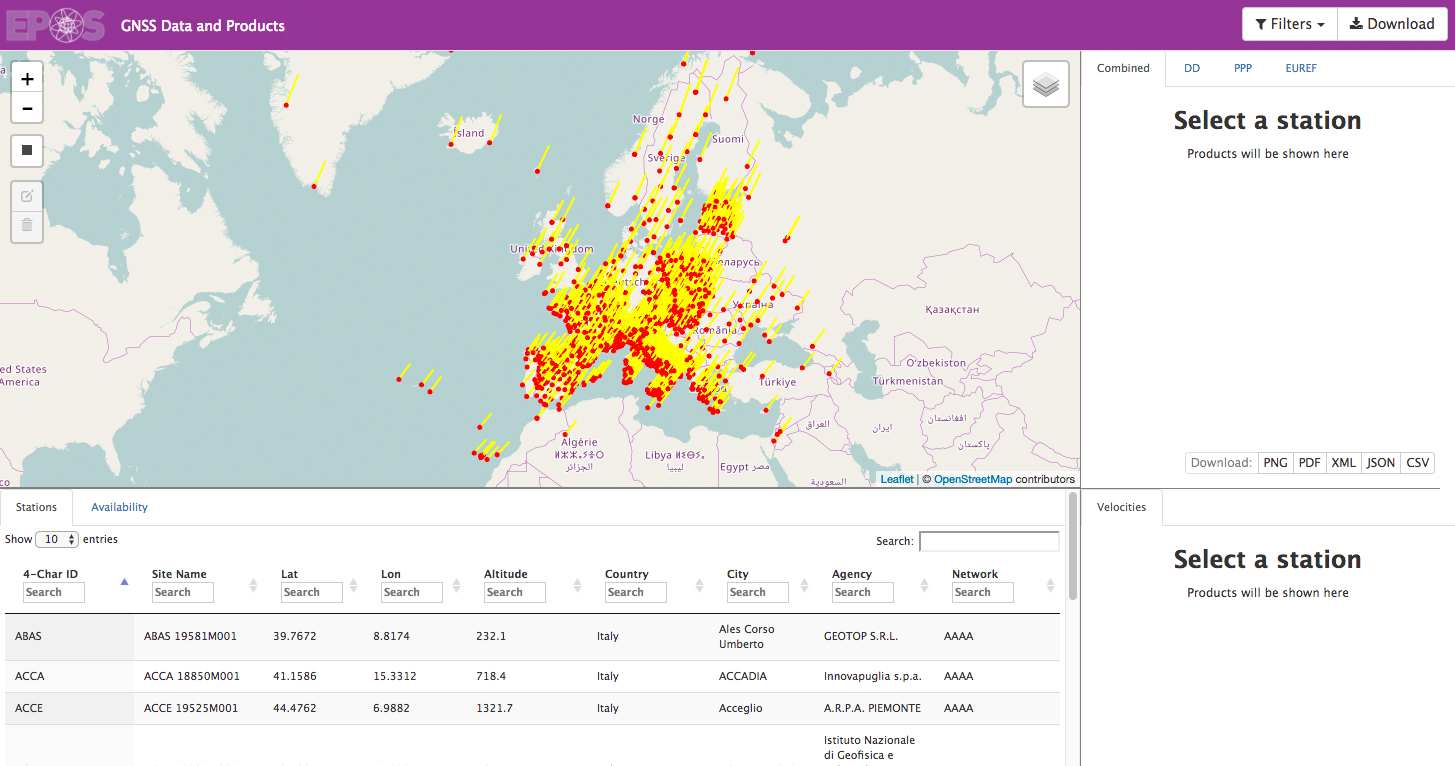 DEMO
Products Portal
DEMO
Summary
GLASS is a software package to manage, validate, and distribute GNSS data & metadata and associated products.

GLASS is being developed in the framework of EPOS-IP (Implementation Phase, until 2019).

GLASS will be used in the GNSS component of EPOS-OP (Operational Phase, after 2019).

We have shown the major components:
Repository Software
M3G software
Data & Products Portals

All these components work together in a complete package (can be installed in a stand-alone server but the goal is to facilitate the integration of individual repositories/data centers.
First version available for testing in 2018 – interested people can contact us:
wp10@epos-ip.eu
Thank you for your attentionQuestions?
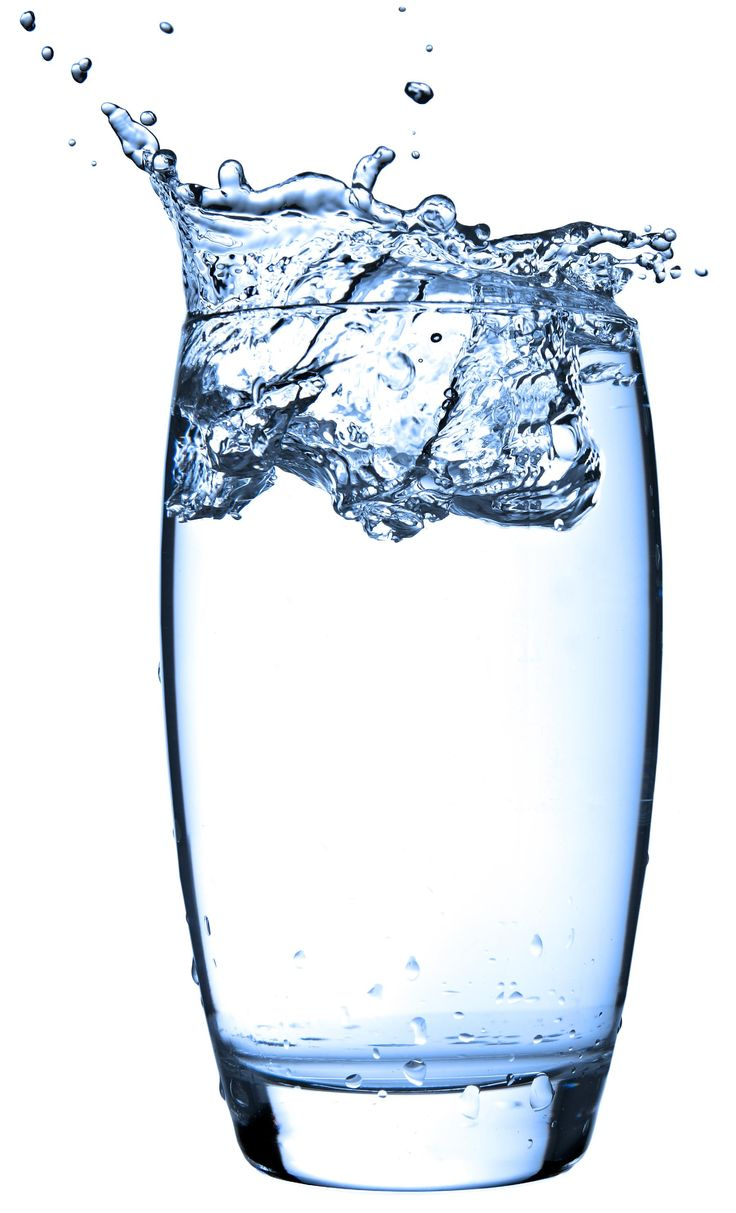